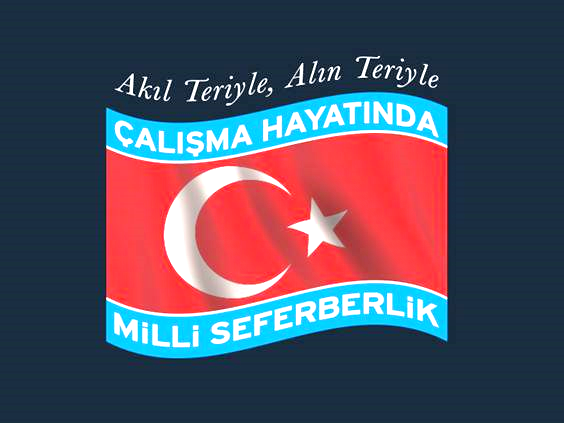 #ÇalışmaHayatındaMilliSeferberlik
2017
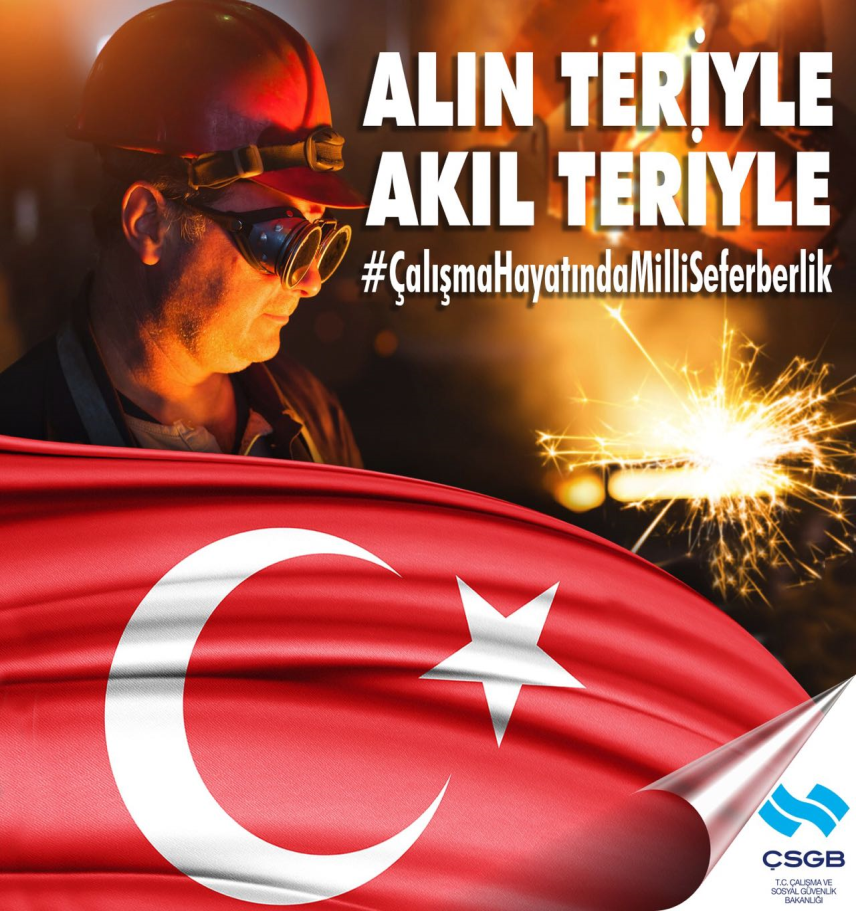 2
İŞKUR İstihdam Paketi ve Hizmetleri
3
İşbaşı Eğitim Programı
İşbaşı Eğitim Programı Nedir?
İşbaşı Eğitim Programı, işsizlerimiz ve öğrencilerimizin mesleki deneyim ve tecrübe kazanmalarını sağlayan geliştirilmiş bir programdır.

Bir mesleği işin başında uygulayarak öğrenmeyi amaçlar.
İşbaşı Eğitim Programı
Programlardan Kimler Yararlanabilir?
5510/4/a kapsamında  en az 2 çalışanı bulunan ve İŞKUR’a kayıtlı işverenler,
Kamu kurum/kuruluşlarının payının % 50’nin altında olduğu iktisadi teşekküller.
Dernekler, vakıflar, kamu kurumu niteliğindeki meslek kuruluşları, meslek birlikleri, sendikalar, ticaret ve sanayi odaları, noterler
5
İşbaşı Eğitim Programı
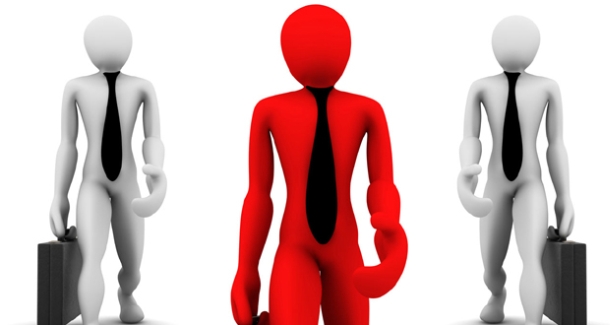 KİMLER KATILIMCI OLARAK ALINABİLİR?
15 yaşını tamamlamış İŞKUR’a kayıtlı işsizler
 İşverenin birinci veya ikinci derece kan hısımı veya eşi olmayanlar 
Son 3 ayda 10 günden fazla sigorta primi olmayan işsizler
İşverenin son 3 ayda çalışanı olmayanlar
Emekli olmamak
6
İşbaşı Eğitim Programı
Program Nasıl Uygulanır?
Çalışan sayısı 2 ile 10 arasında ise 1 katılımcı, 
11 ve üzerinde ise çalışan sayısının 1/10 ’u oranında katılımcı alınabilir.
%10’luk Katılımcı kontenjanı İl Müdürü onayı ile %30 ‘a kadar çıkartılabilir.
Haftada en fazla 6 gün ve 45 saat uygulanabilir. En fazla 78 fiili gün İEP düzenlenebilir.
Program başladığındaki çalışan sayısının program sonunda da korunması istenir.
Program sonunda katılımcıların en az %50 oranında program süresi kadar istihdam edilmesi istenir.
7
İşbaşı Eğitim Programı
Program Giderleri ?
İŞKUR tarafından, 
katılımcıya işbaşı eğitim programına katıldığı her bir fiili gün için;


Katılımcı zaruri gideri olarak;
       Günlük     : 54,00-TL 
       Aylık :54,00*26 (çalışılan fiili gün sayısı) =1.404 TL
İş Kazası ve Meslek Hastalıkları
Ayrıca Genel Sağlık Sigortası primleri de ödenmektedir.

                          İşverenler Program Süresince 
     Herhangi Bir Gider Ödememektedir.
8
İşbaşı Eğitim Programı
İLAVE ÖDEMELERİN VERGİDEN DÜŞÜLMESİ
İşverenler Tarafından Katılımcılara Yapılan Ödemelerin Vergi Matrahından Düşürülmesi
İşbaşı eğitim programlarına katılanlara Kurumun yaptığı ödemelere ek olarak programın düzenlendiği işveren tarafından yapılan ilave ödemelerin brüt asgari ücretin yarısına kadar olan tutarı kadar vergi matrahından düşülebilmektedir. 
ÖRNEK: Ayda 20 gün programa katılan kişiye İŞKUR toplam 1.080 TL ödemektedir. İşveren katılımcıya yemek, yol masrafı vb. adı altında 300 TL ödemek isterse bu tutarı vergiden düşebilir.
9
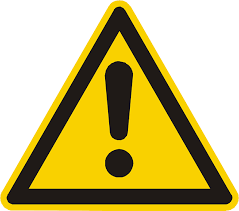 İşverenden;
Vergi
SGK primi ve prime ilişkin borcu 
SGK’ca kesilmiş idari para cezası olmadığına dair belge

       İSTENMEZ.
10
İşbaşı Eğitim Programı
İşverenler İçin Faydaları Nelerdir?
İşe almayı planladıkları kişilerin mesleki gelişim ve deneyim kazanmasını gözlemlemek.

Herhangi bir maliyete katlanmadan potansiyel işçiler yetiştirmek.

Katılımcının işgücünden yararlanarak rekabet avantajı sağlamak.

Teşviklerden yararlanarak istihdam maliyetini düşürmek.

Katılımcılara yaptıkları ekstra ödemeleri vergi matrahından düşürmek.
11
UYGULAMADAKİ DEVLET DESTEKLERİ
12
687 KHK İLAVE İSTİHDAM DESTEĞİ USUL VE ESASLAR
  (+1 İSTİHDAM TEŞVİĞİ)
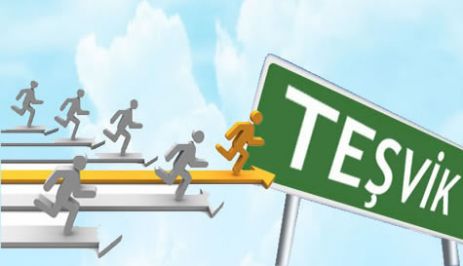 +1 İstihdam Teşviği
(+1 İSTİHDAM TEŞVİĞİ)
Maaş İŞVEREN ;
 SGK ve VERGİ DEVLET DESTEĞİ(773-TL)
+1 İstihdam Teşviği
+1 İstihdam Teşviği
Sigortalı yönünden
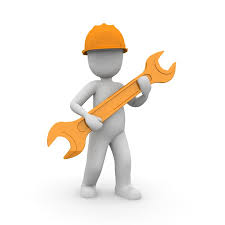 +1 İstihdam Teşviği
İşveren yönünden(1)
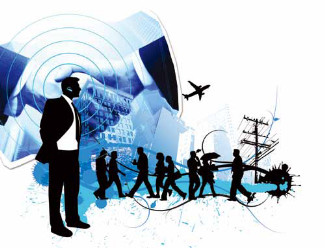 18
+1 İstihdam Teşviği
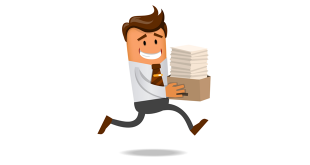 İşveren yönünden(2)
19
+1 İstihdam Teşviği
İşveren yönünden(3)
2016 yılı Aralık ayına ilişkin aylık prim ve hizmet belgeleri bulunmayan işyerleri
20
+1 İstihdam Teşviği
Ortalama sigortalı sayısı, 
sigortalının işe alındığı işyerinden SGK Kurumuna 2016/Ocak ila 2016/Kasım aylarında bildirilmiş olan toplam sigortalı sayısının, aynı dönem aralığında Kurumumuza bildirim yapılmış ay sayısına bölünmesi suretiyle bulunacaktır.
a) 2016 yılı başka ay(lar)da bildirim yapılmış olması halinde
İşveren yönünden(3)
Not:Aralık 2016’da çalışanı bulunmayan işyeri içindir
+1 İstihdam Teşviği
2017 yılından önce tescil edildiği halde 2016 yılında SGK ‘ya hiç bildirimde bulunmayan işyeri işverenleri, 2017 yılında Kuruma bildirim yapılan ilk ayı takip eden üçüncü aydan itibaren destek kapsamına giren sigortalılardan dolayı destek tutarının yarısı kadar bu destekten yararlanabilecektir.
b)2016 yılında hiçbir ayda kuruma bildirim yapılmamış olması halinde
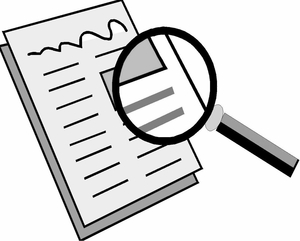 İşveren yönünden(3)
Not:Aralık 2016’da çalışanı bulunmayan işyeri içindir
+1 İstihdam Teşviği
2017 yılında ilk defa tescil edilmiş olan işyerlerinde 2016/Aralık ayında Kuruma bildirim yapılmış olamayacağından, 
2017 yılında tescil edilmiş olan işyerlerinde 1/2/2017 ila 31/12/2017 tarihleri arasında işe alınan ve destek kapsamına giren sigortalılardan dolayı destek tutarının yarısı kadar, Kanunda öngörülen diğer şartların da sağlanmış olması kaydıyla işyerinin tescil edildiği tarihi takip eden üçüncü aydan itibaren bu destekten yararlanılabilecektir.
c)1/1/2017 - 31/12/2017 tarihleri arasında tescil edilen işyerleri
İşveren yönünden(3)
Not:Aralık 2016’da çalışanı bulunmayan işyeri içindir
+1 İstihdam Teşviği
+1 istihdam ÖZET
1 Şubat 2017 tarihinden itibaren yılsonuna kadar (31.12.2017) alınacak her yeni işçi için aylık 773,47 TL’ye varan prim ve vergi desteği devlet tarafından sağlanacak.
İşe alınacak kişilerin 1 Şubat 2017-31 Aralık 2017 tarihleri arasında işe girişinin yapılması
İşe alınacak kişilerin son 3 ay işsiz ve İŞKUR’a kayıtlı olması
Sigortalının işe alındığı işyerinin 2016 Aralık ayı hizmet listesi çalışan sayısına ilave olması
2016 Aralık ayında çalışanı bulunmayan işyerlerinde; hizmet listesi bildirdiği ayların ortalamasına ilave olması
2016 yılında hizmet listesi bildirmemiş ya da 2017’de yeni açılan işyerleri de işe girişlerin yapıldığı tarihten 3 ay sonra  destek tutarının yarısı kadar teşvikten faydalanabilecektir.
24
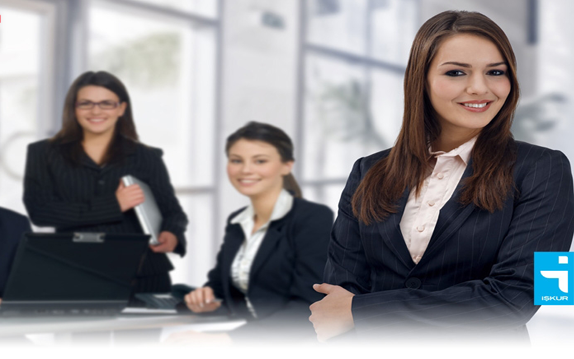 Tüm teşviklerden bilgi almak ve faydalanmak için ;
İş ve Meslek Danışmanlarınızdan bilgi alabilirsiniz.
Tüm hizmetlerimiz ücretsizdir
25
Teşekkür Ederim.
Rahmi TERZİ
Aydın Çalışma ve İş Kurumu İl Müdürü
rahmi.terzi@iskur.gov.tr
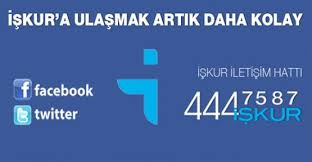